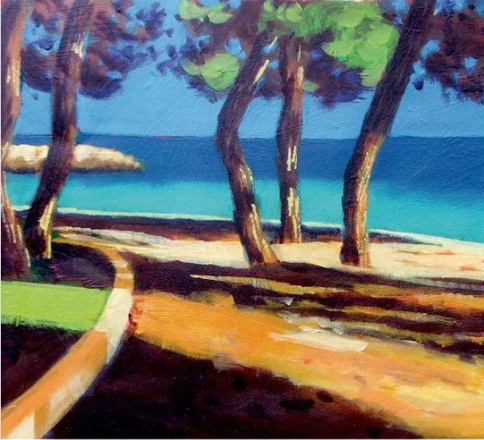 chapter 19
Cause and Effect: Using Reasons and Results to Explain
Contents of Chapter 19
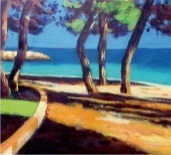 Characteristics of Cause-and-Effect Essays
Reading: “Why Summer Makes Us Lazy,” by Maria Konnikova

Visualizing Cause-and-Effect Essays: Three Graphic Organizers
Reading: “How Labels Like Black and Working Class Shape Your Identity,” by Adam Alter

Integrating Cause and Effect into an Essay

Reading Actively and Thinking Critically
What to Look For, Highlight, and Annotate
Analyzing Cause and Effect
Contents for Chapter 19
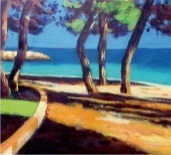 A Guided Writing Assignment

Readings: Cause and Effect in Action

Student Essay: “Is Sharing Files Online Killing Music?” by Jonathan Adamczak

Cause and Effect Essay: “Can Diet Help Stop Depression and Violence?” by Jurriaan Kamp

Cause and Effect Combined with Other Patterns: “Dining in the Dark,” by Charles Spence and Betina Piqueras-Fiszman

Applying Your Skills: Additional Essay Assignments
What Are Causes and Effects?
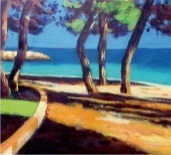 A cause-and-effect essay, also called a causal analysis, analyzes:

Causes (why an event or phenomenon happens),

Effects (what happens because of the event or phenomenon), or 

Both causes and effects
Characteristics of 
Cause-and-Effect Essays
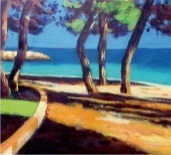 Causal Analysis
may focus on causes, effects, or both.
includes a clear thesis statement.
is logically organized.
explains each cause or effect fully.
may challenge readers’ assumptions or offer surprising reasons.


Reading
“Why Summer Makes Us Lazy,” Maria Konnikova
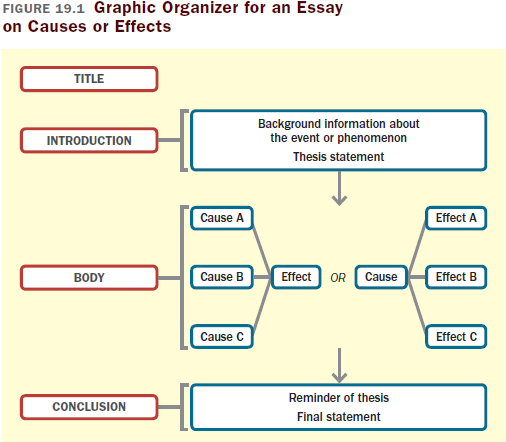 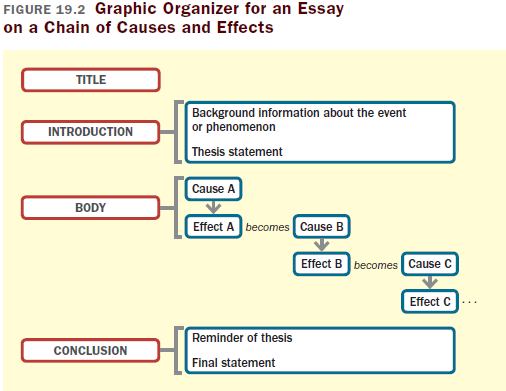 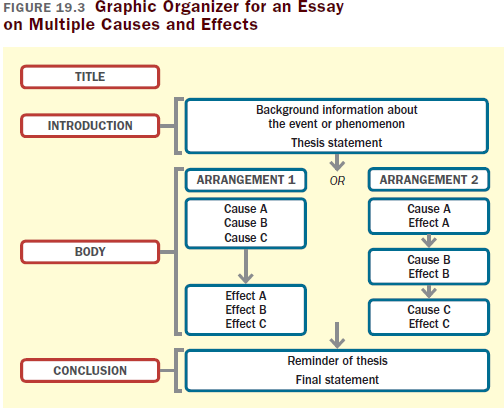 Reading

“How Labels Like Black and Working Class Shape Your Identity,” by Adam Alter
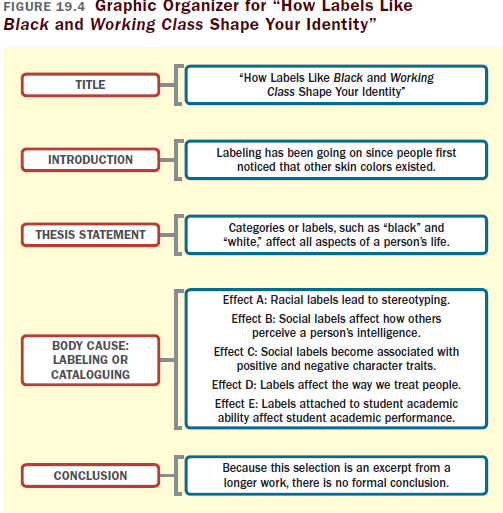 Integrating Cause and Effect
into an Essay
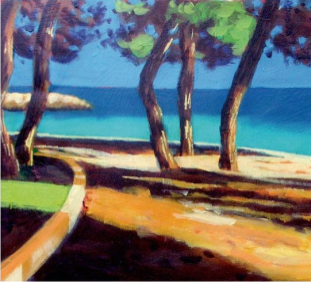 Introduce the causal analysis.

Keep the causal explanation direct and simple.

Use causal analysis to emphasize why particular points or ideas are important.
Reading Actively and
Thinking Critically
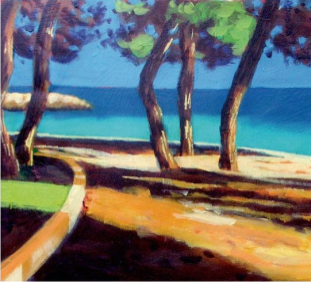 What to Look For, Highlight, and Annotate

Preview.
Identify the causal relationship.
Establish the sequence of events.
Think about the meaning.
Consider your reactions.
(continued)
Analyzing Cause and Effect

What is the writer’s purpose?

Does the writer cover all major causes or effects fairly?

Does the writer provide sufficient evidence for the causal relationship?

Does the writer avoid common reasoning errors?
A Guided Writing Assignment
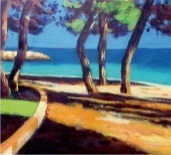 Your Essay Assignment


Prewriting
Select a topic.
Consider your purpose, audience, and point of view.
Discover causes and effects.
Identify primary causes and effects.
Gather evidence to support your thesis.
(continued)
A Guided Writing Assignment
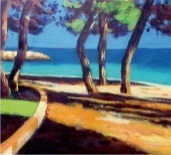 Organizing and Drafting
Draft your thesis statement.
Choose a method of organization.
Draft your cause-and-effect essay.

Revising
Evaluate your draft and revise as necessary.

Editing and Proofreading
Edit and proofread your essay.
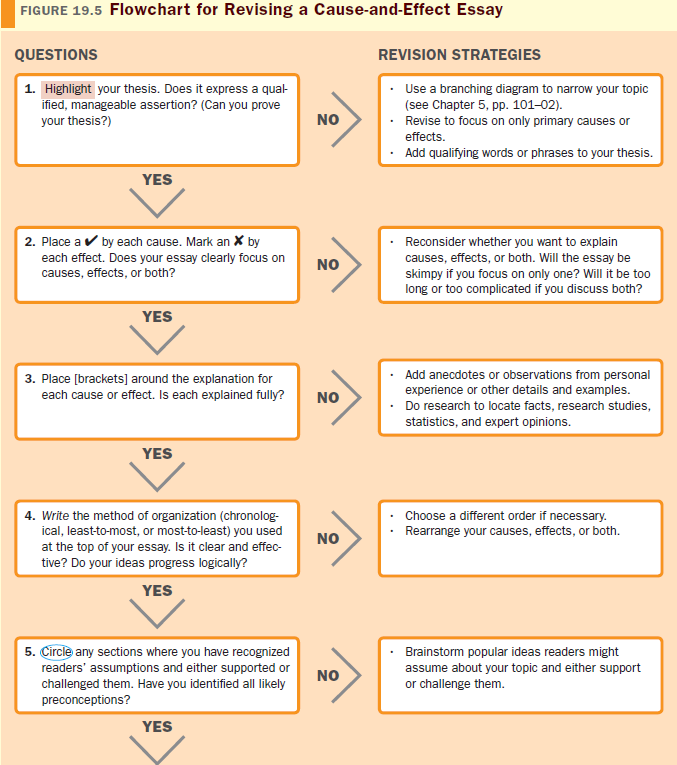 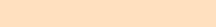 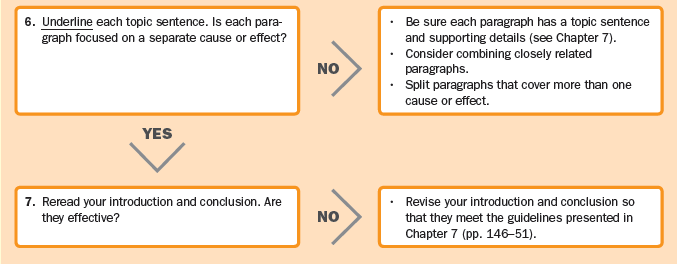